Komunikační teorieMgr. Martina ŠmahelováZUR388 Specifika online komunikaceJaro 2018
Komunikační teorie – obecně
Například Paul Watzlawick:

1. Nelze nekomunikovat. 
 
2. Zpráva vyslaná nemusí být nutně zpráva přijatá.
 
3. Lidská komunikace je mnohoúrovňový jev:
  -musíme znát informaci o informaci, kterou přijímáme
  -metakomunikace    
  -potřeba klíčů i na neverbální úrovni.
Komunikace
Verbální 
Neverbální 

Interpersonální 
Intrapersonální
Skupinová 
Inštitucionálna  
Masová 
(Fawkes, J., & Gregory, A. 2001)

Tváří v tvář 
Digitální komunikace
Digitální komunikace
Počítačem zprostředkovaná komunikace - Computer-Mediated Communication (CMC) – termín je už zastaralý, komunikace taky přes jiné digitální zařízení (smartpohny, tablety…)  Digitální komunikace
Interdisciplinární téma (psychologie, mediální studia, žurnalistika, sociologie, lingvistika, pedagogika, informatika, medicína, právo, politologie…)
sociální psychologie - mezilidská digitálně zprostředkovaná komunikaci
V jiných oborech (napr. Informatika) může mít širší význam - digitální komunikaci mezi samotnými zařízeními
Digitální komunikace
Různá pojetí Digitální komunikace: 
jako proces – odesílatel a příjemce informace
jako systém –není „komunikace sama“, je její podporou 
jako způsob komunikace – formování sociálních vztahů podobně jako při komunikaci v tváří v tvář.
[Speaker Notes: Proces – komunikace je proces, tak jako FtF komunikace]
Digitální komunikace vs. Komunikace tváří v tvář
Jak se navzájem liší? 

Mají tyto odlišnosti vliv na mezilidské vztahy?
Komunikace na internetu – vlivy
Typ kanálu (co umožňuje zprostředkovat) 
Účastníci komunikace (gender, věk, množství) 
Délka komunikace, vztah mezi komunikujícími (ne/formální, a/symetrický, blízký..) 
Téma, účel komunikace (osobní, pracovní, získání informací..) 
Způsob komunikace – synchronní/asynchronní, veřejná/soukromá, moderovaná/volná 
Zkušenost účastníků s digitální komunikací
Postoj účastníků k digitální komunikaci
Očekávání budoucí interakce 
Možnost masového využití 
(Thurlow, Lengel a Tomic, 2004)
Jednotlivci používající internet - uživatelé internetu
ČSÚ, Šetření o využívání ICT v domácnostech a mezi jednotlivci
Jednotlivci používající internet podle pohlaví a věku
ČSÚ, Šetření o využívání ICT v domácnostech a mezi jednotlivci
Zařízení používaná jednotlivci k přístupu na internet ve vybraných věkových kategoriích; 2016
ČSÚ, Šetření o využívání ICT v domácnostech a mezi jednotlivci
Jednotlivci používající internet na mobilu
ČSÚ, Šetření o využívání ICT v domácnostech a mezi jednotlivci
Jednotlivci používající internet na mobilu podle pohlaví a věku; 2016
ČSÚ, Šetření o využívání ICT v domácnostech a mezi jednotlivci
Jednotlivci používající sociální sítě
ČSÚ, Šetření o využívání ICT v domácnostech a mezi jednotlivci
Jednotlivci používající sociální sítě podle pohlaví a věku
ČSÚ, Šetření o využívání ICT v domácnostech a mezi jednotlivci
Teorie digitální komunikace
Různá dělení. Walther (2011): 

1. Cues-Filtered-Out Theories
absence neverbálních vodítek 

2. Experimental and Perceptual Theories of CMC
charakteristiky interakcí a kontextuální faktory

3. Theories of Interpersonal Adaptation and Exploitation of Media 
komunikace mezi jednotlivci
komunikace ve skupině
[Speaker Notes: Teórie odfiltrovaných vodítok
Experimentálne a percepčné teorie
Teórie medzilidkéj adaptácie a obohatenia médií]
1. Cues-Filtered-Out Theories
Na základě výzkumů spíše tradičních médií - televize, rádio, komunikace prostřednictvím dopisů, tištená média, ale i konference s využitím telefonů
Hurá! - možnosti rychle přenášet a uschovávat informace
Má to ale háček! - limitující v navazování osobních vztahů – předpoklad: komunikace FtF je nejefektivnějším a zároveň nejsociálnějším způsobem mezilidské komunikace 
Zaměřují spíše na objektivní vlastnosti médií jako takových a nereflektují faktory na straně uživatelů
a) Social Presence Theory
Teorie sociální přítomnosti
Short, Wiliams a Christie (1976)
Původně nebila používána v kontextu digitální komunikace – aplikována díky „chudosti“ sociálních podnětů
Zohledňuje míru sociální přítomnosti - dosažení blízkosti mezi komunikujícími
Míra do jaké si je účastník komunikace schopen uvědomit přítomnost jiného účastníka komunikace 
Efektivnost komunikace = míra dosažení cíle komunikace
a) Social Presence Theory v praxi
https://www.youtube.com/watch?v=MfuS3m-Jhcc 

O jaké vodítka se ve skutečnosti jedná? 

Co vše ovlivňuje míru sociální přítomnosti?
b) Media Richness Theory
Teorie bohatosti médií
Daft a Lengel 1986
Jedna z nejznámějších teorií 
Založena na „bohatosti jednotlivých komunikačních medií“ 
„Nejbohatší“ je FtF komunikace (obohacení o neverbální komunikaci) 
Digitální komunikace ochuzuje komunikaci o sociální podněty – větší anonymita = antisociální chování 
Digitální komunikace - výměna přímočarých informací
Digitální komunikace - nevede k rozvoji mezilidských vztahů
b) Media Richness Theory
Dimenze, které vymezují bohatost média:
I) počet vodítek, které je schopné médium simultánně přenášet 
II) bezprostřednost a rychlost zpětné vazby mezi komunikujícími
III) možnosti použití přirozeného jazyka
VI) možnost personalizace sdělení – uzpůsobení sdělení pro daného jedince
Rozdíl mezi psaným dopisem, emailem, SNS, Skype?
A) počet vodítek podpořených médiem
Jaká různá vodítka mají komunikující k dispozici? 

B) bezprostřednost zpětné vazby
Jak dlouho trvá odpověď? 

C) potenciál použití přirozeného jazyka 
- Jaké je míra možnost použití neformálního jazyka? 

D) personalizace sdělení  
- Je možné sdělení adresovat přímo konkrétní osobě?
b) Media Richness Theory – kritika
Záleží od formy digitální komunikace

Dimenze jsou aplikovatelné spíš na tradiční média (listová komunikace) než na nové média (email) 

Teorie není použitelná napříč všemi médii – vzhledem k různorodosti a variabilitě různých charakteristik 

SNS, email - neposkytují tak jednoznačné možnosti posouzení

(J. B. Walther a M. R. Parks, 2002)
2. Experimental and Perceptual Theories of CMCa) Social Influence Perspective
Perspektiva sociální vlivu 
Fulk, Schmitz a Steinfield (1990)
vysvětluje roli médií v komunikaci i skrze subjektivní vnímání médií jejich uživateli
objektivní vlastností jednotlivých médií (možnost permanentního záznamu, asynchronicita atd.), vs. jak jednotlivá média vnímá uživatel
nevyhnutné zaměřit se na faktory na straně uživatelů a jejich subjektivní posouzení a názory v kontextu možností jednotlivých médií
vysvětluje to, proč se lidé liší ve vnímání a posuzování „bohatosti“ jednotlivých medií a zdůrazňuje význam sociálních vlivů a vliv vlastní zkušenosti
a) Social Influence Perspective
uživatel si konstruuje názor na média na základě různých faktorů:
Názory a perspektivy ostatních 
Učení se pozorováním 
Vlastní zkušenosti uživatele 
Méně zkušení uživatelé mají tendenci více podléhat vlivu ostatních než zkušení uživatelé
3. Theories of Interpersonal Adaptation and Exploitation of Media
hlavním průkopníkem Joseph Walther
média = prostředek 
člověk = aktivní činitel pro využití médiem nabízených možností
Vztahy vnímá v kontextu digitální komunikace jako: 
Impersonální – (neosobní) vztahy vznikají zřídka, například při úkolech, kdy hlavním cílem není navazování vztahů, nebo při nedostatečném čase pro komunikaci
Interpersonální
Hyperpersonální
a) SIP Theory
Social Information Process Theory
Walter 1992
Člověk je v první řadě sociální bytost  absence neverbálních signálů nemůže zcela zamezit přenosu sociální informace, může ho pouze zpomalit. 
Lidé se mohou adaptovat na digitální komunikaci a tak dosáhnou i vysoké sociální přítomnosti 
Vytvářet vztahy je lidská přirozenost – schopnost vyvinout strategie pro překonání bariér.  
komunikace na internetu je často dynamičtější a sociálnější – SIP podceňuje pozitivní efekty této komunikace
a) SIP Theory
vztahové a kontextuální faktory, které zlepšují interpersonální kvalitu digitální komunikace: 
předcházející interakce 
pravděpodobnost další interakce 
časové stopy
emotikony („smajlíky“)
motivace a očekávání komunikujících )
(podle Thurlow, Lengel, Tomic, 2004, s. 51-52, Šmahel, 2003)
a) SIP Theory - konkrétně
Při textové formě digitální komunikace se očekává: 
Schopnost kódovat a rozkódovat sociální informaci
Schopnost načasovat sdělení 

Pro tyto schopnosti je klíčoví: 
Spíš jazykový obsah sdělení a charakteristiky jednotlivých stylů komunikace
Emotikony (smajlíky) sú spíš součástí jazykového sdělení a charakteristik než faktory sami o sobě
b) Hyperpersonal CMC
Hyperpersonální efekt komunikace
Walther (1996) 
možnosti digitální komunikace mohou přispět k tomu, že lidé jsou s pomocí ní schopni vytvořit o sobě dojem, který by při komunikaci tváří v tvář nevytvořili
Selektivní sebeprezentace  digitální komunikace tak může vést k vytváření zidealizovaných představ o online přátelích 
nárůst sebe-otevření prostřednictvím unikátních charakteristik online komunikace
Komunikace se tak stává hyperpersonální
b) Hyperpersonal CMC
Roli v tomto procesu hrají faktory : 
na straně odesílatele – možnost vybírat informace, které považuje za atraktivní a naopak zamlčovat méně žádoucí informace
na straně příjemce – idealizuje odesílatele + navázaní na sebeprezentaci odesílatele a zveličení informací
na straně samotného kanálu komunikace – asynchronní komunikace
Zpětné vazby probíhající mezi jednotlivými faktory
https://www.youtube.com/watch?v=vpPfjUkdaiA
c) SIDE model
teorie sociální identity a deindividualizace (social identity explanation of deindividuation effects)
Postmes, Spears a Lea (1998)
dynamika v procesu utváření mezilidských vtahů ve skupině
Konformita se skupinovými normami může být v digitální komunikaci silnější než při běžné komunikaci tváří v tvář.
„deindividualizace“ (pocit ztráty individuality) + anonymita (nemusí vést k překonání sociálních bariér) = posiluje sounáležitost se skupinovými normami
deindividualizace má vliv na posílení stereotypů chování
d) Information and Communication Technology Succession Theory
Teorie sériového používání komunikačních technologií 
Keri Stephens (2007)
reflektuje rozvoj informačních a komunikačních technologií (ICT)
Důležité sledovat možnostmi kombinování či posloupného používání médií
používání různých typů médií a komunikačních prostředků pro dosažení rozličných cílů
používání různých ICT pro dosažení jednoho cíle
d) Information and Communication Technology Succession Theory
postupným používáním různých ICT technologií lze ovlivnit efektivitu mezilidské komunikace
Můžeme využívat: 
doplňující se modality – e-mail (text) a telefonát (zvuk) - navzájem rozšiřují svoje možnosti pro efektivní předání zprávy
zprávy mající za cíl přesvědčování, řešení problémů a zadávání úkolů. 
Sdělení osobního ladění, nemusí z tohoto sekvenčního užívání médií tolik těžit
opakující se modality – dvě textové zprávy, nebo dva telefonáty

(Stephens, 2007; Stephens, Rains, 2010)
Pro zájemce
Kapitola: 
Theories of computer-mediated communication and interpersonal relations 
(Walther, 2011)
Kniha: 
Computer mediated communication
(Thurlow, Lengel, & Tomic, 2004)
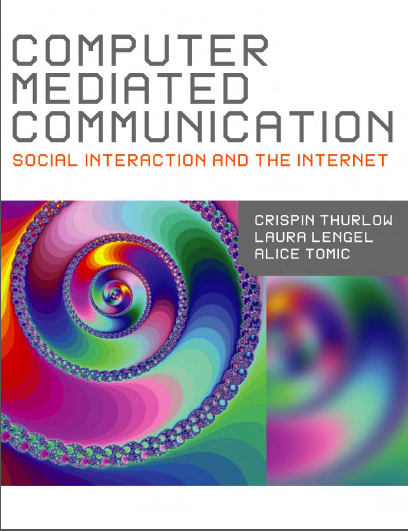 Seznam použité literatury
Daft, R. L., & Lengel, R. H. (1986). Organizational information requirements, media richnessand structural design. Management science, 32(5), 554-571.
Fawkes, J., & Gregory, A. (2001). Applying communication theories to the internet. Journal of Communication Management, 5(2), 109-124.
Fulk, J., Schmitz, J., & Steinfield, C. (1990). A social influence model of technology use. In J. Fulk, C. Steinfeld (Eds.), Organizations and communication technology (71–94). Newbury Park, CA: Sage
Postmes, T., Spears, R., & Lea, M. (1998). Breaching or building social boundaries? SIDE-effects of computer-mediated communication. Communication research, 25(6), 689-715.
Short, J., Williams, E., & Christie, B. (1976). The social psychology of telecommunications. London: Wiley
Stephens, K. K. (2007). The successive use of information and communication technologies at work. Communication Theory, 17(4), 486-507.
Šetření o využívání ICT v domácnostech a mezi jednotlivci. (2017) Český statistický úřad, https://www.czso.cz/documents/10180/46014808/061004-17_C.pdf/bc2d28dd-f584-4246-86b8-b34469c91c6b?version=1.1
Seznam použité literatury
Stephens, K. K., & Rains, S. A. (2010). Information and communication technology sequences and message repetition in interpersonal interaction. Communication Research, 38(1), 101– 122.
Šmahel, D. (2003). Komunikace adolescentů v prostředí internetu. Československá  psychologie, 47(2), 144-156. 
Thurlow, C., Lengel, L., & Tomic, A. (2004). Computer mediated communication. London: Sage Publications.
Walther, J. B. (1996). Computer-mediated communication impersonal, interpersonal, and hyperpersonal interaction. Communication Research, 23(1), 3-43.
Walther, J. B. (1992). Interpersonal effects in computer-mediated interaction a relational perspective. Communication Research, 19(1), 52-90.
Walther, J. B. (2011). Theories of computer-mediated communication and interpersonal relations. The handbook of interpersonal communication, 4, 443-479. 
Walther, J. B., Parks, M. R. (2002). Cues filtered out, cues filtered in: Computer-mediated communication and relationships. In M. L. Knapp, J. A. Daly (Eds.), Handbook of interpersonal communication (529–563), 3rd ed. Thousand Oaks, CA: Sage.
Děkuji za pozornost